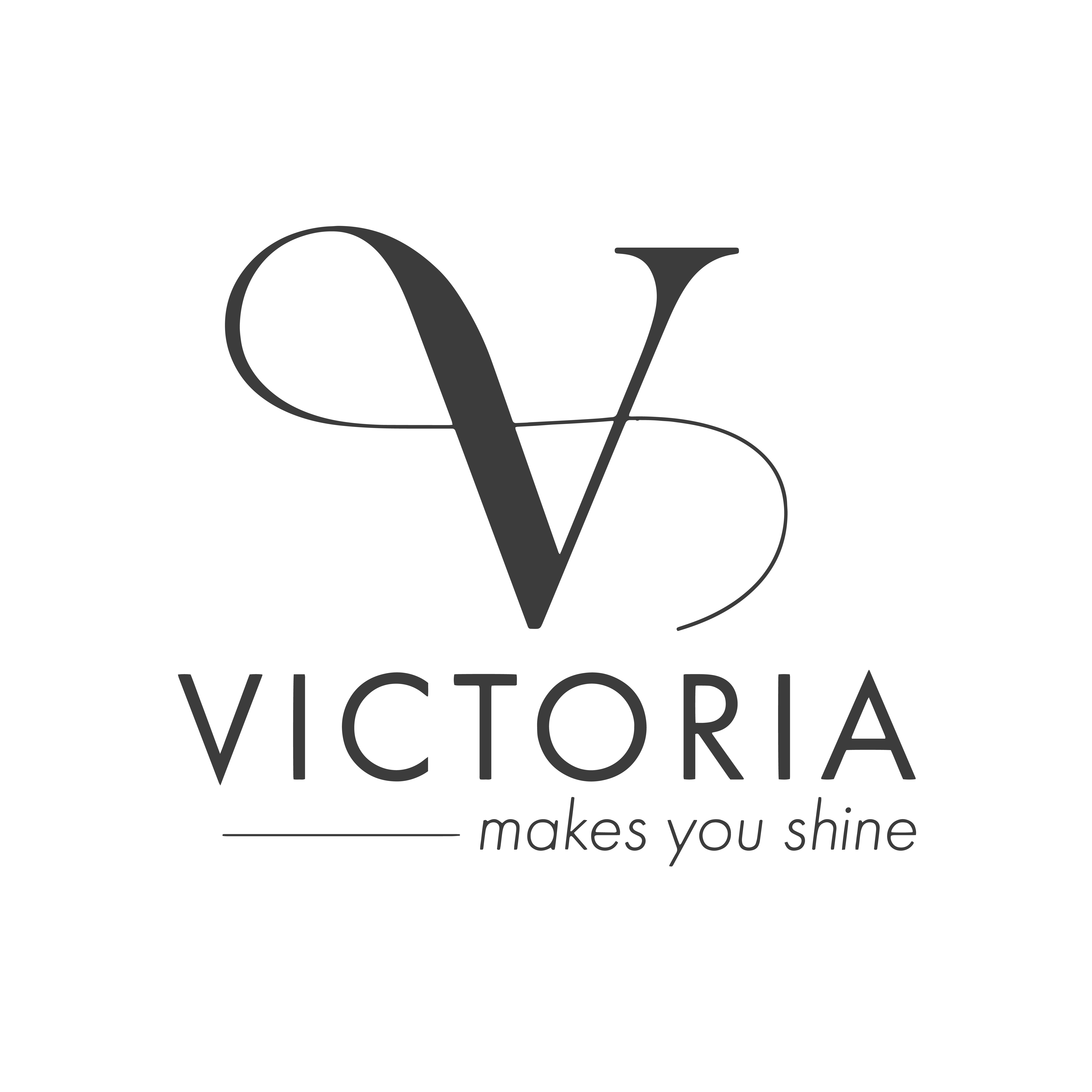 Discovery Meeting

Sector van ……..

../10/2022
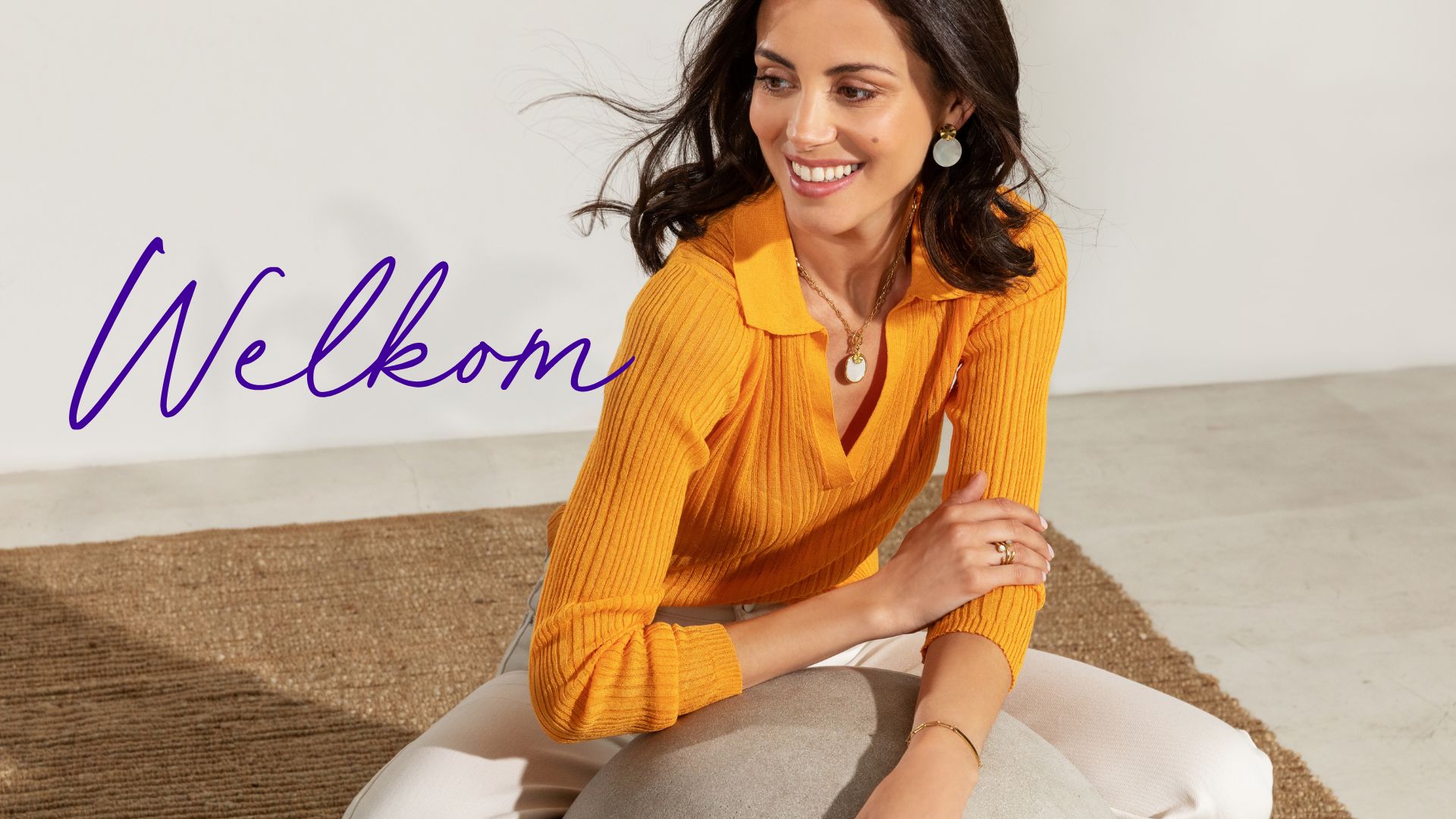 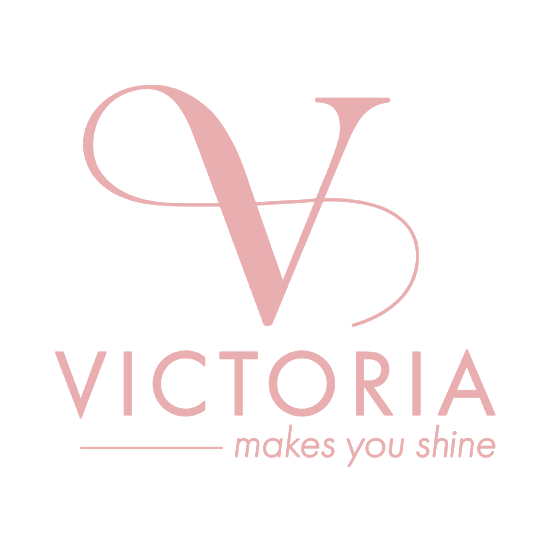 Discovery Meeting
Programma …
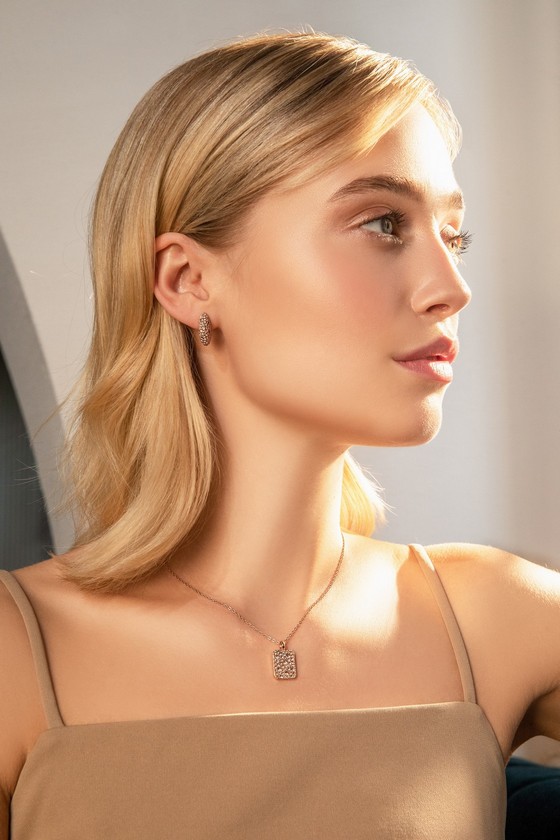 Voorstelling sector 
Game: Ken jij Victoria?
Victoria: Een verhaal gemaakt door vrouwen 
Getuigenissen 
Victoria is ook…
Wie zijn wij? 
Victoria een opportuniteit voor jou!
Vandaag voor jou …
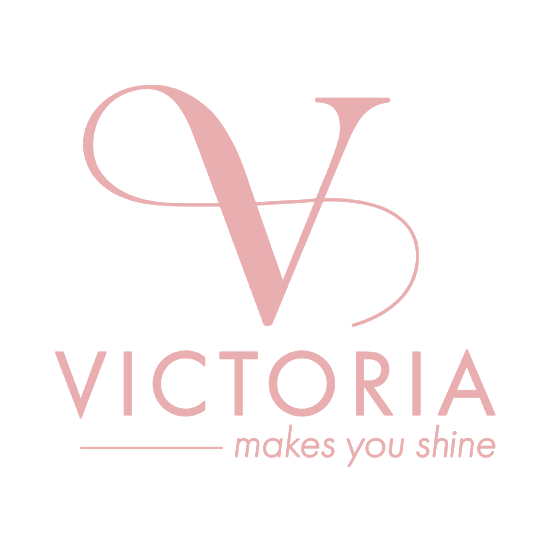 Discovery Meeting
Onze sector
Naam van de GV’s en/of foto’s
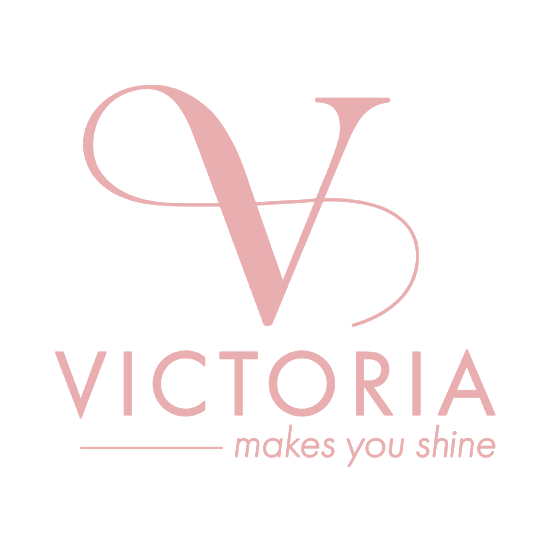 Discovery Meeting
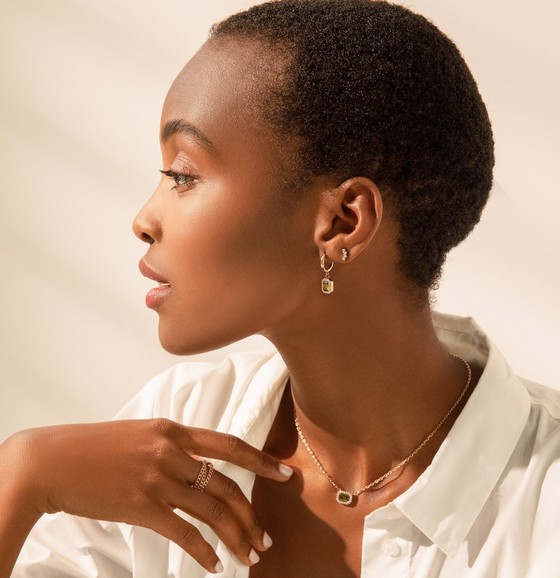 Victoria Game
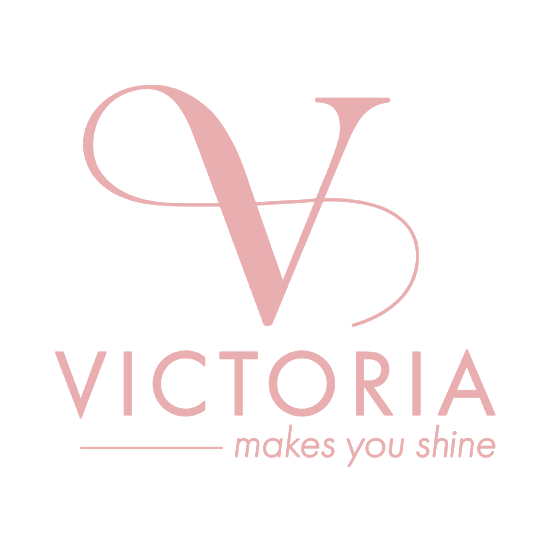 Discovery Meeting
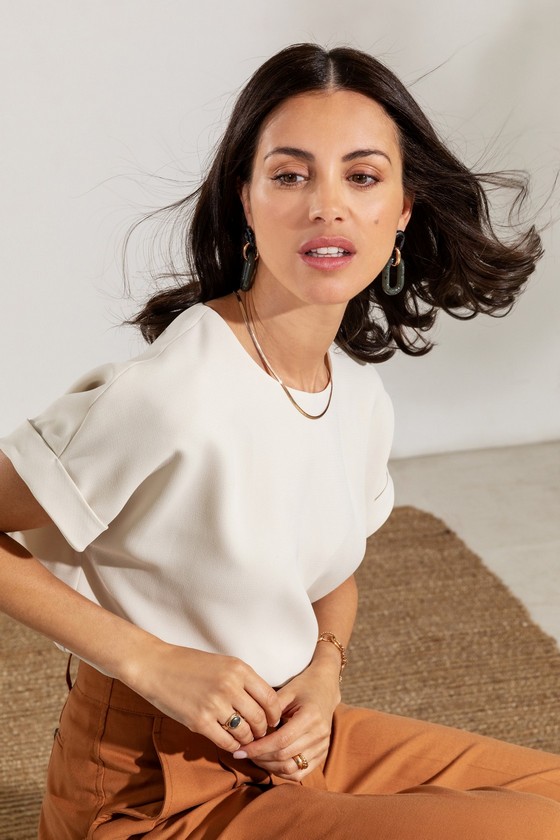 Victoria:Een verhaal voor vrouwen…
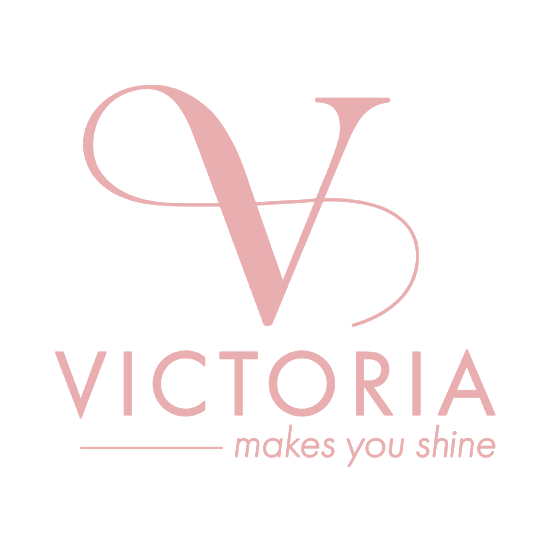 Discovery Meeting
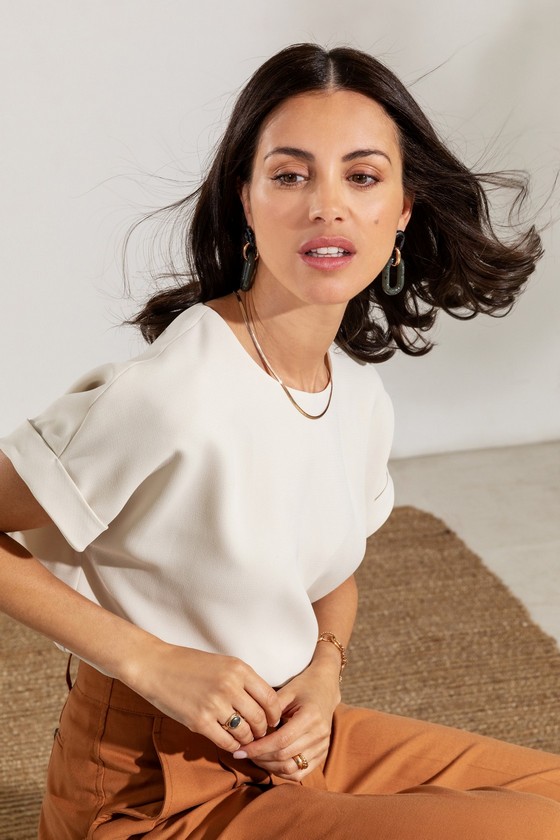 Victoria: een verhaal voor vrouwen…
Getuigenissen…
Stéphanie
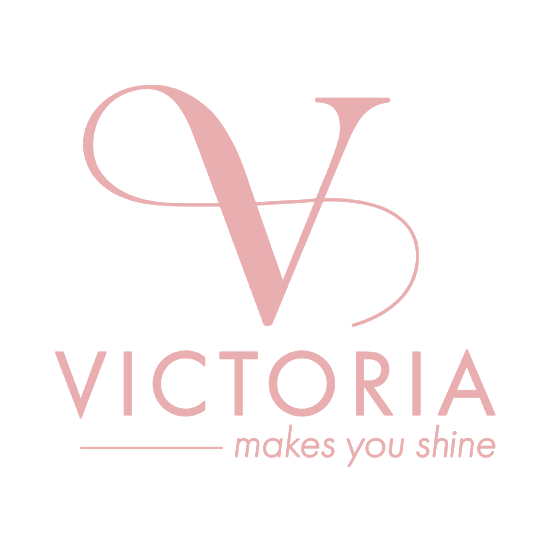 Discovery Meeting
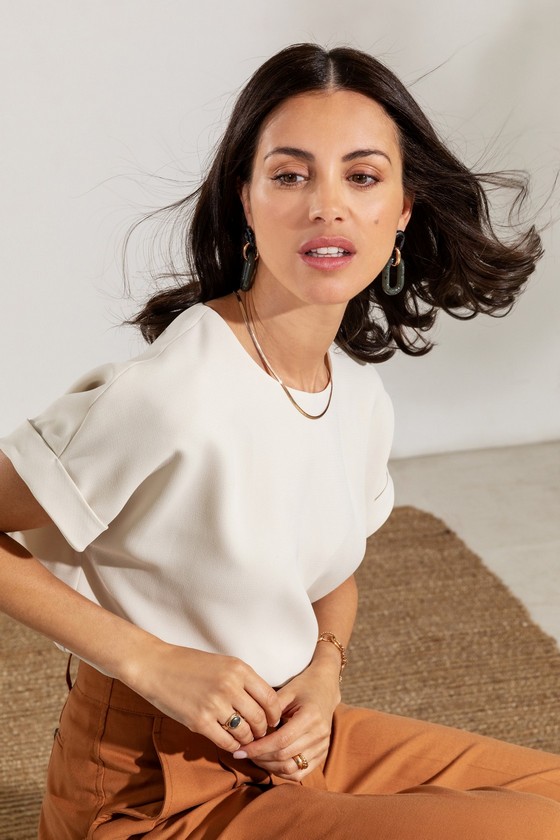 Victoria: een verhaal voor vrouwen…
Getuigenissen…
Charlotte
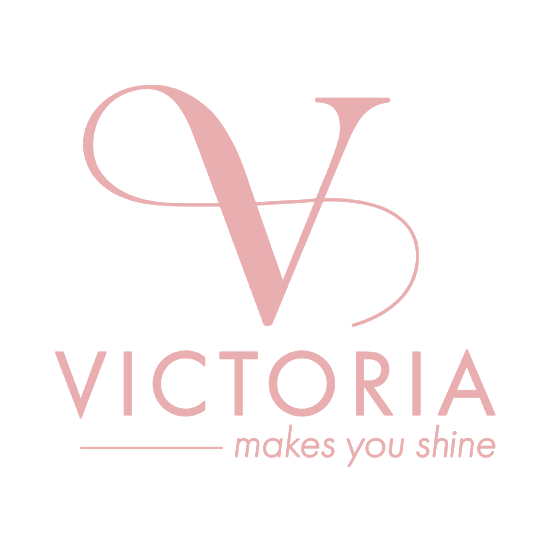 Discovery Meeting
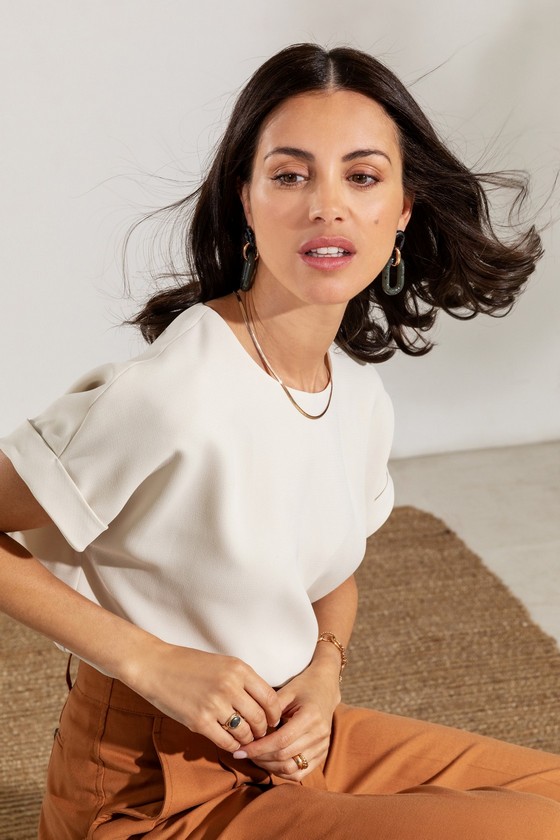 Victoria: een verhaal voor vrouwen…
Getuigenissen…
Petra
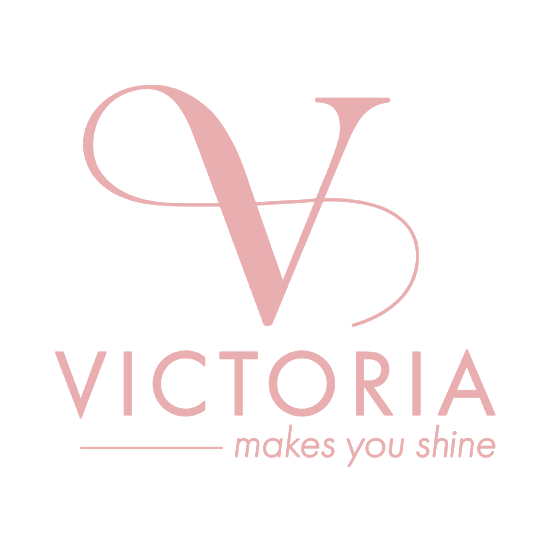 Discovery Meeting
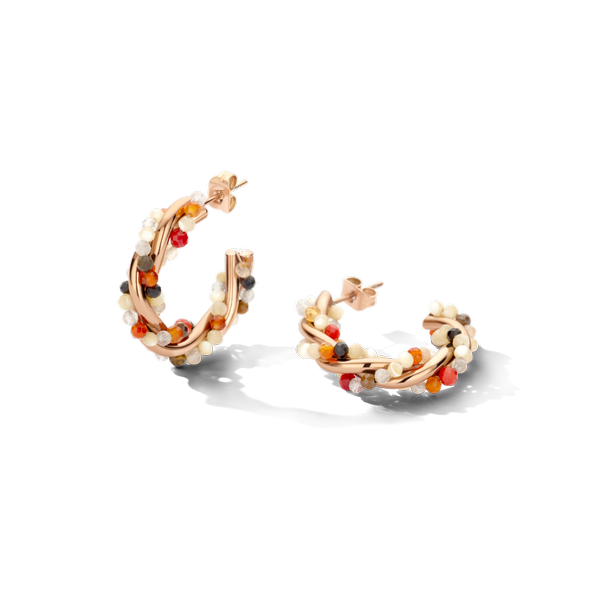 Victoria IS OOK …
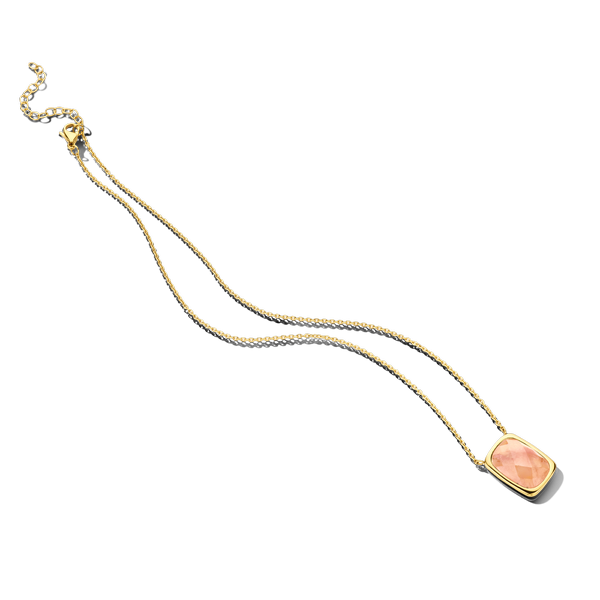 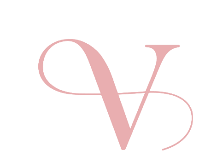 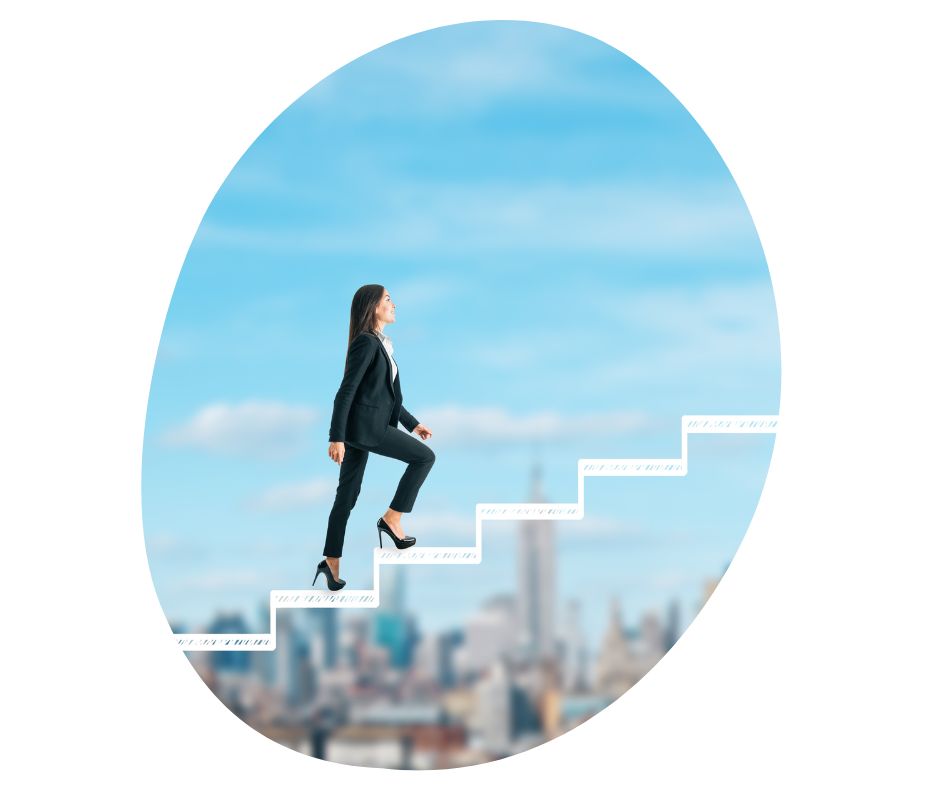 Discovery Meeting
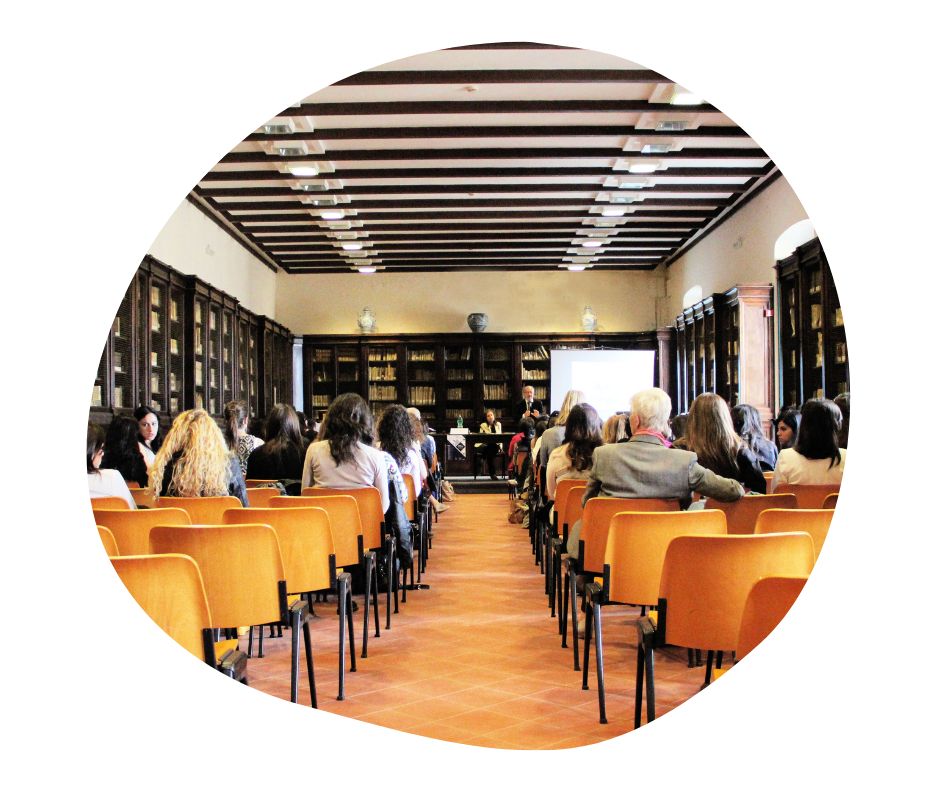 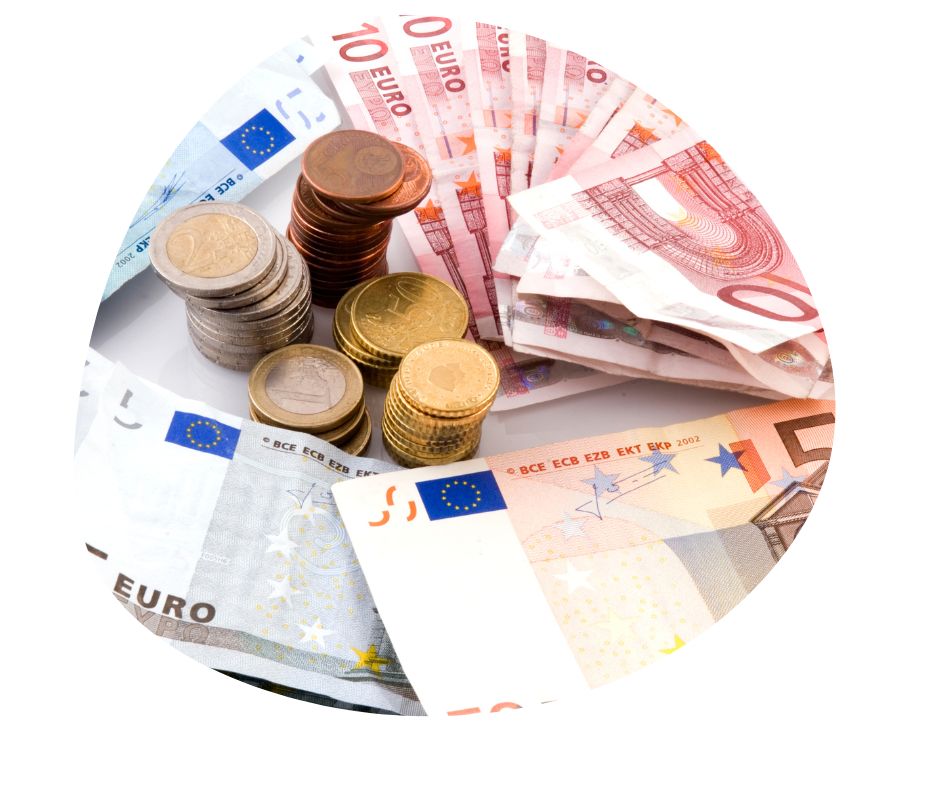 Opleidingen
Opportuniteiten
Commissies
Evenementen
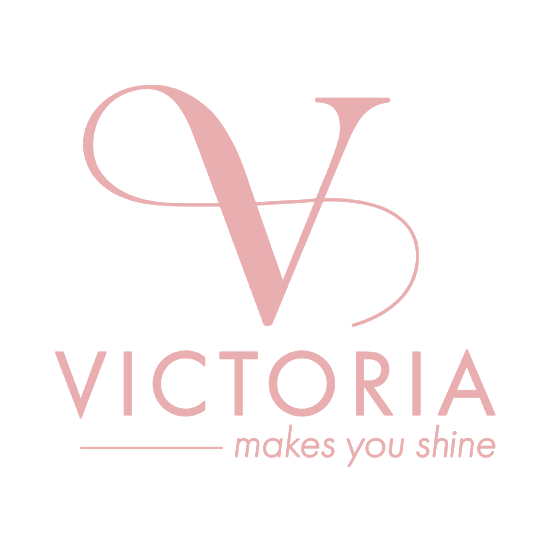 Discovery Meeting
Waar zijn wij ?
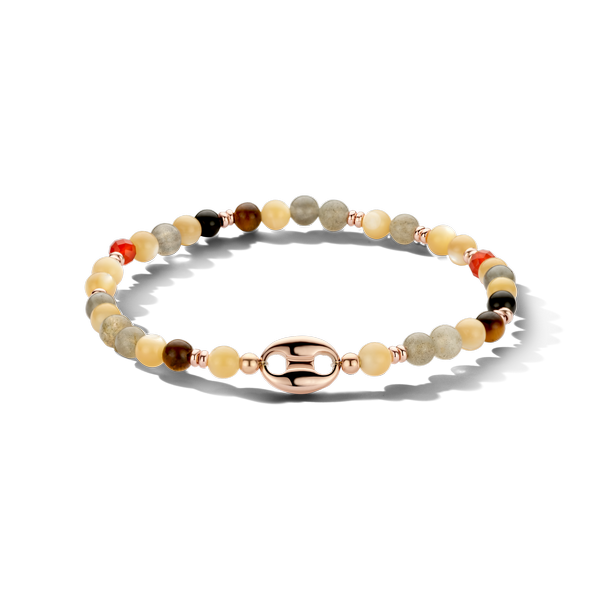 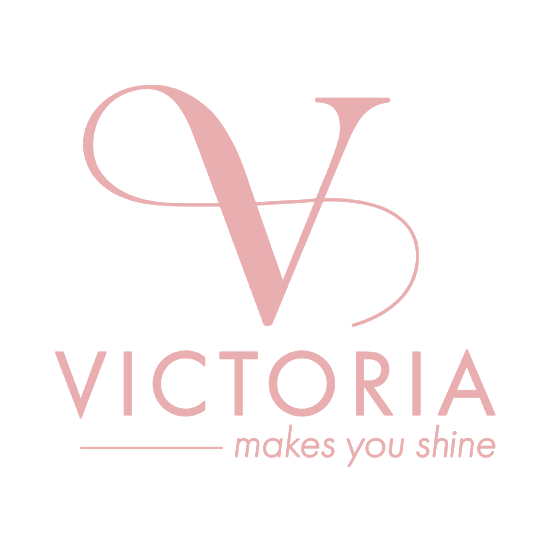 Discovery Meeting
Kaart van Patrice ???
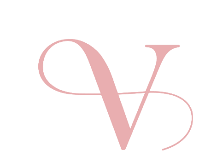 Discovery Meeting
Victoria: EEN OPPORTUNITEIT VOOR
Jullie !
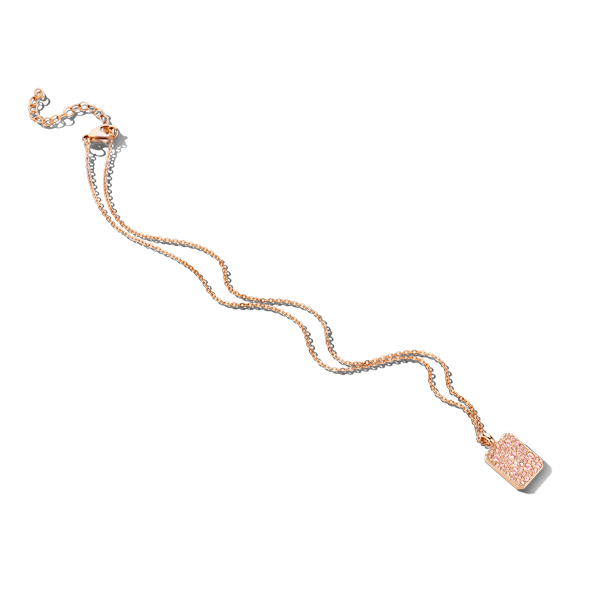 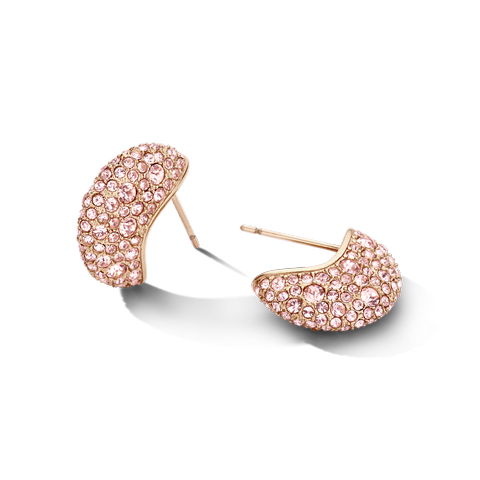 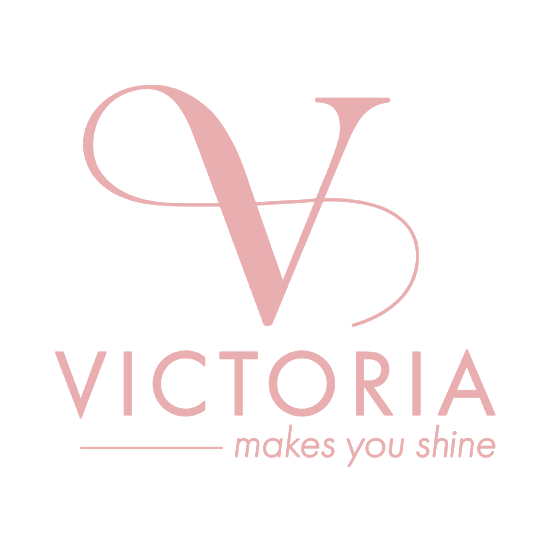 Discovery Meeting
3 opties
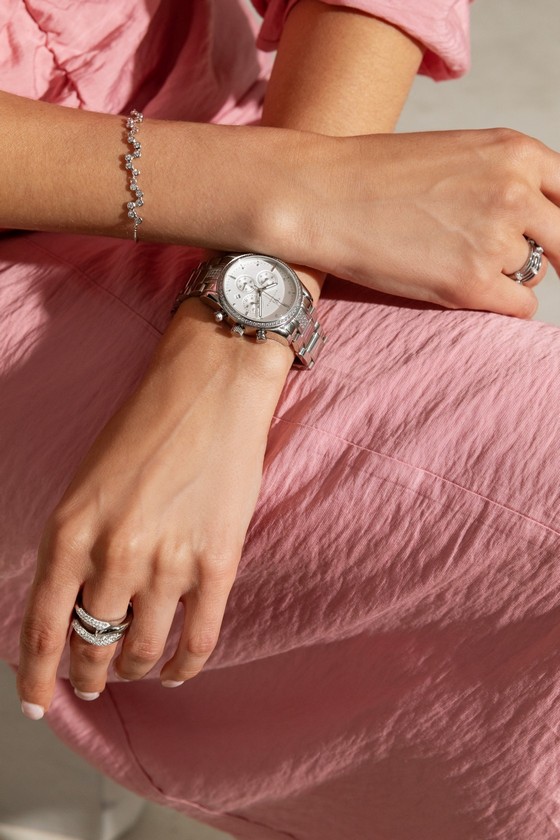 Gastvrouw
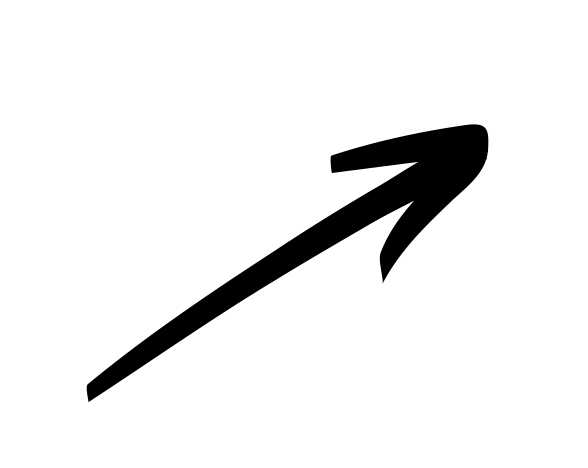 Ik plan een Party bij mij
Consulente
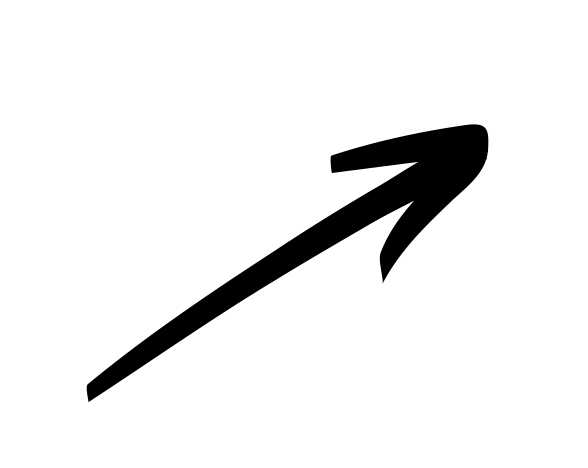 Ik start het Victoria avontuur
Ambassadrice
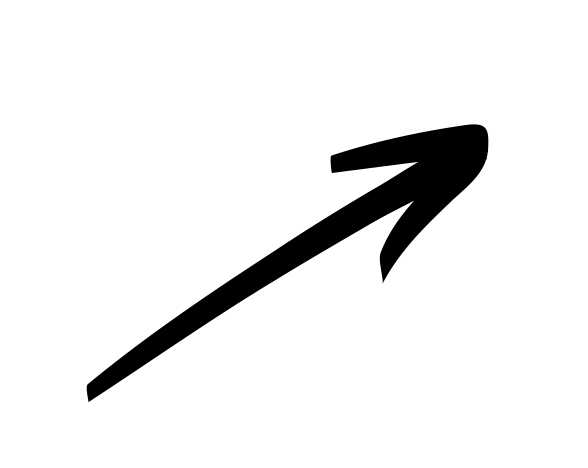 Ik spreek over Victoria rondom mij
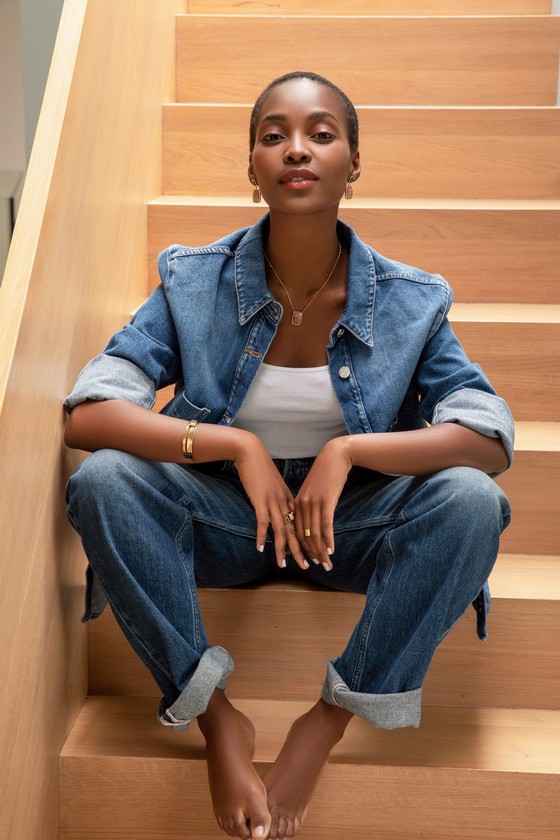 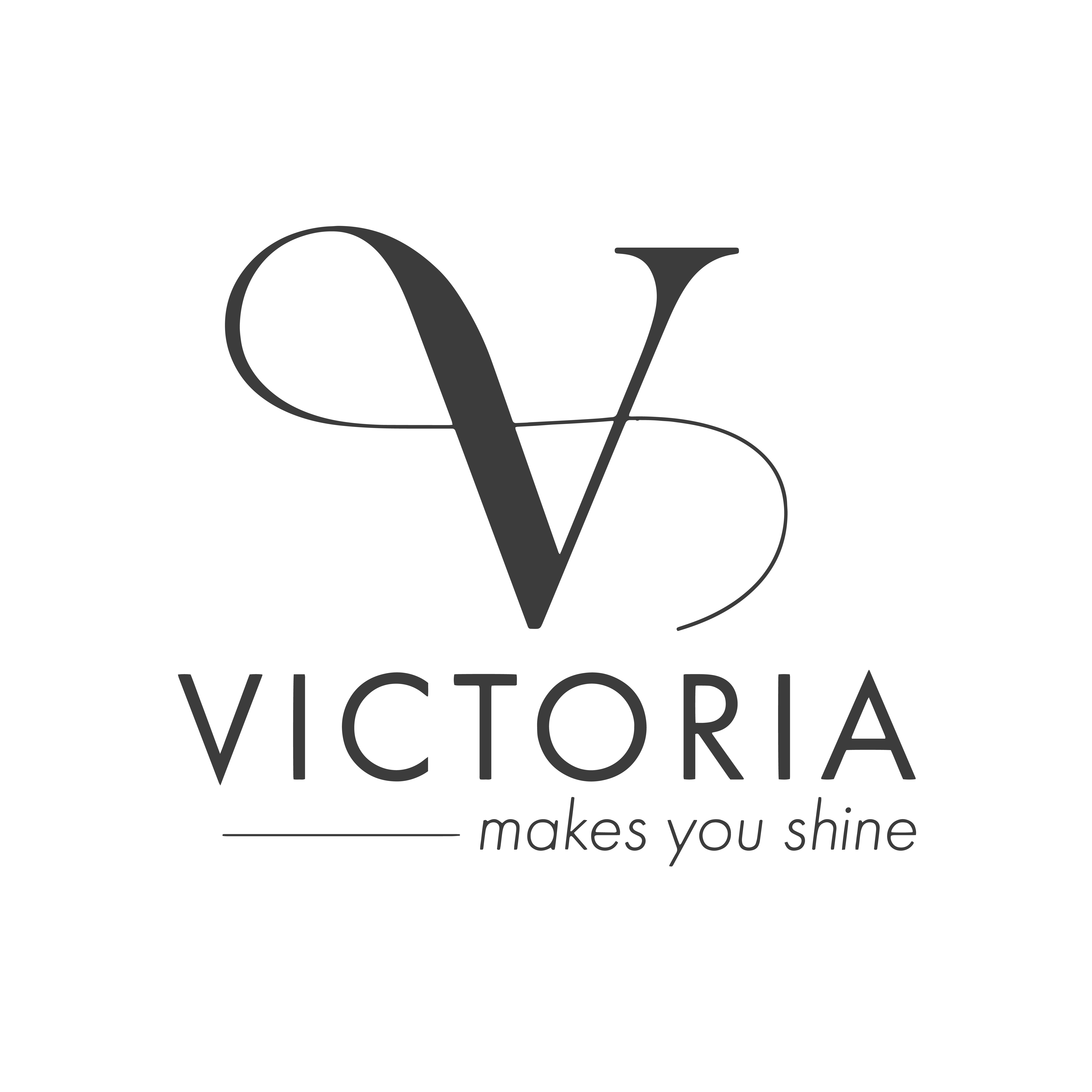 Thank you !